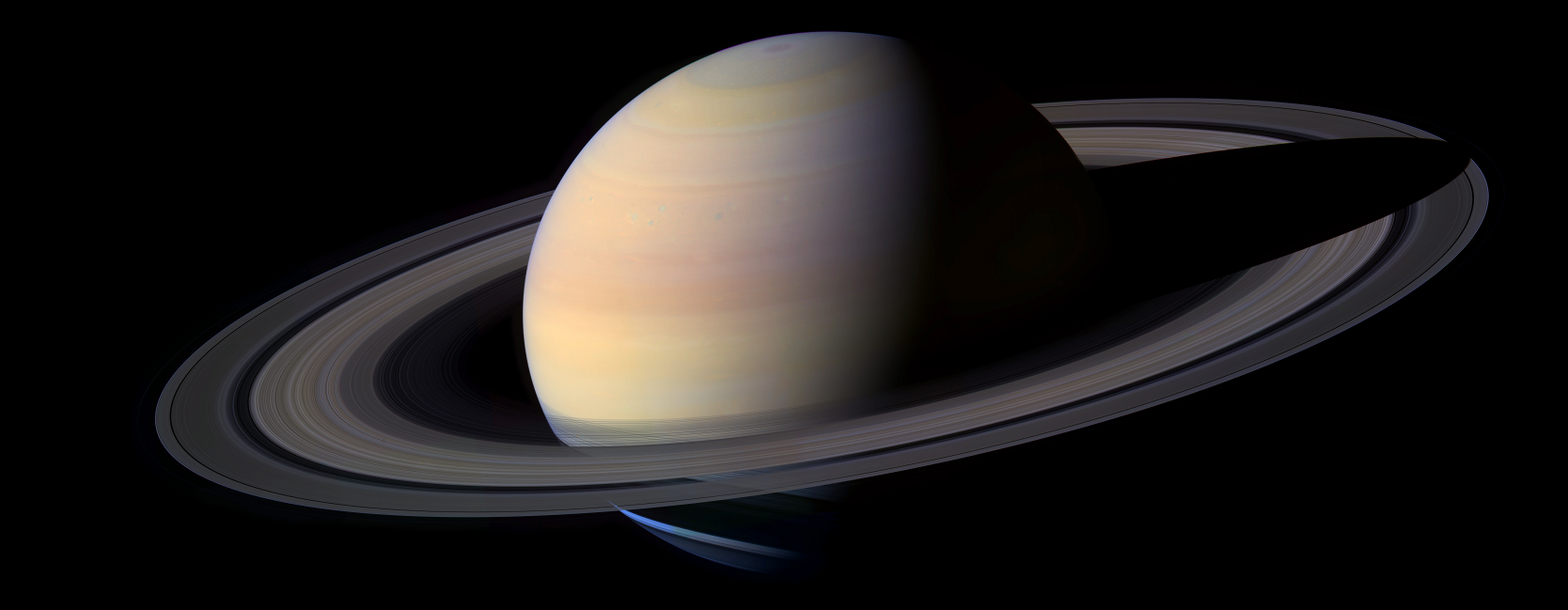 Sessão Astronomia
Sábado, 05 de setembro de 2015, às 21:00
Auditório do Observatório Dietrich Schiel
Entrada franca
Tema da Palestra:

Mercúrio, um Planeta Distinto

Palestrante:  Daniel Eurico Salvador de Sousa
Sinopse:

     A configuração do Sistema Solar nos permite observar cinco planetas brilhantes a olho nu nos céus da Terra. Alguns se encontram a grandes distâncias, outros são nossos vizinhos. Apesar da proximidade, um desses planetas se esconde bem perto de nossa estrela mãe (o Sol). Essa peculiaridade torna sua observação e exploração espacial um grande desafio. 

     Na Sessão Astronomia desta semana, o palestrante desvendará um pouco dos mistérios do pequeno e distinto planeta Mercúrio.
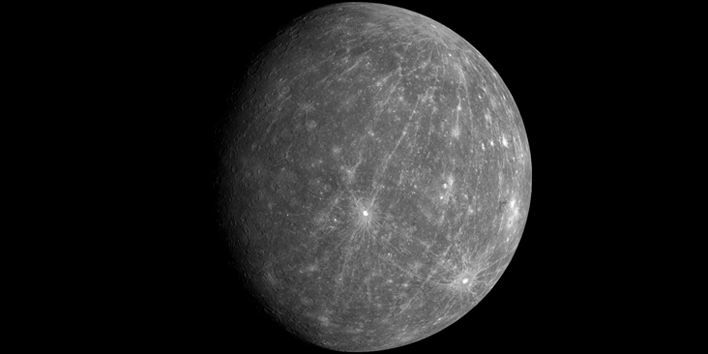 Mercúrio em imagem obtida pela espaçonave MESSENGER. Crédito da imagem: NASA/Johns Hopkins University Applied Physics Laboratory/Carnegie Institution of Washington
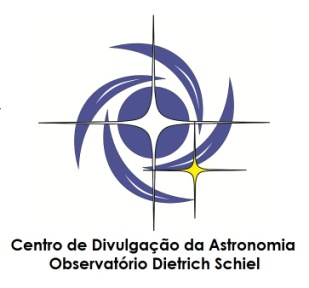 Maiores informações: (16) 3373-9191
Realização:
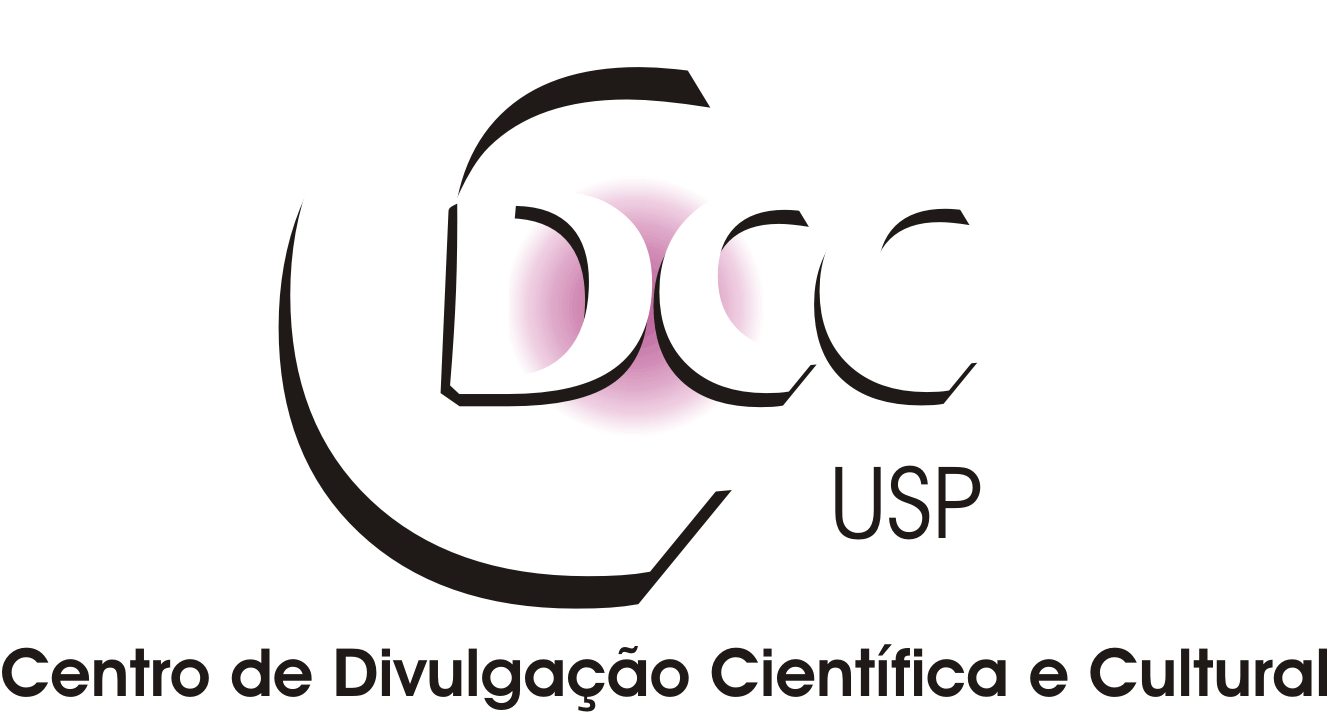